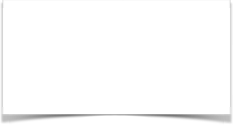 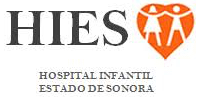 Organización Mundial de la Salud
SAVE LIVES 
Clean Your Hands
Seguridad del Paciente 
Una alianza mundial para una atención mas segura
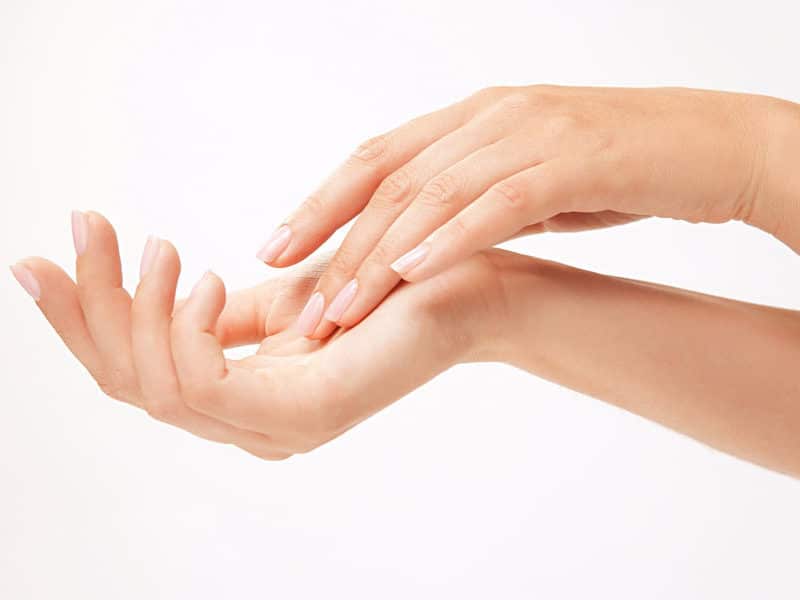 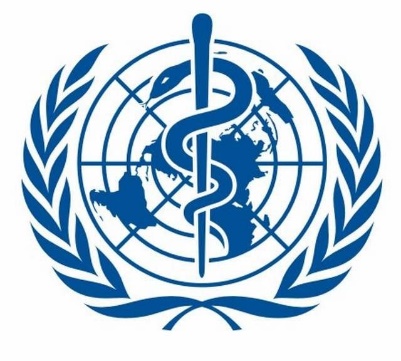 HIGIENE DE MANOS
CAPACITACIÓN 2020
Programa de Mejora Continua Hospitalaria
Grupo Capacitador HIES-HIMES
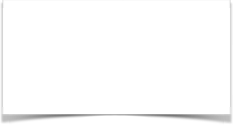 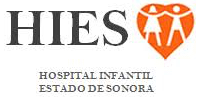 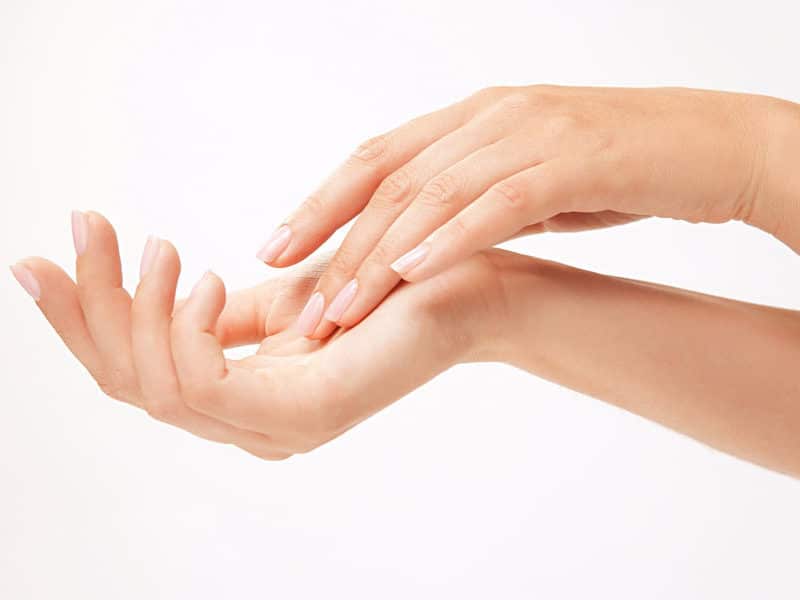 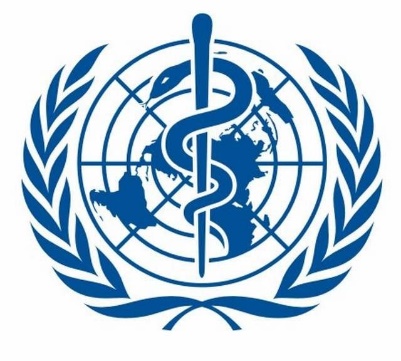 Una de las principales causas de morbilidad y de incremento de la mortalidad de los pacientes hospitalizados.
Parte del cuerpo humano unida a la extremidad del antebrazo y que comprende desde la muñeca inclusivehasta la punta de los dedos
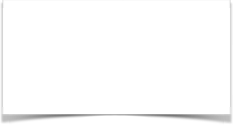 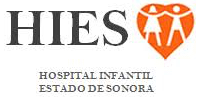 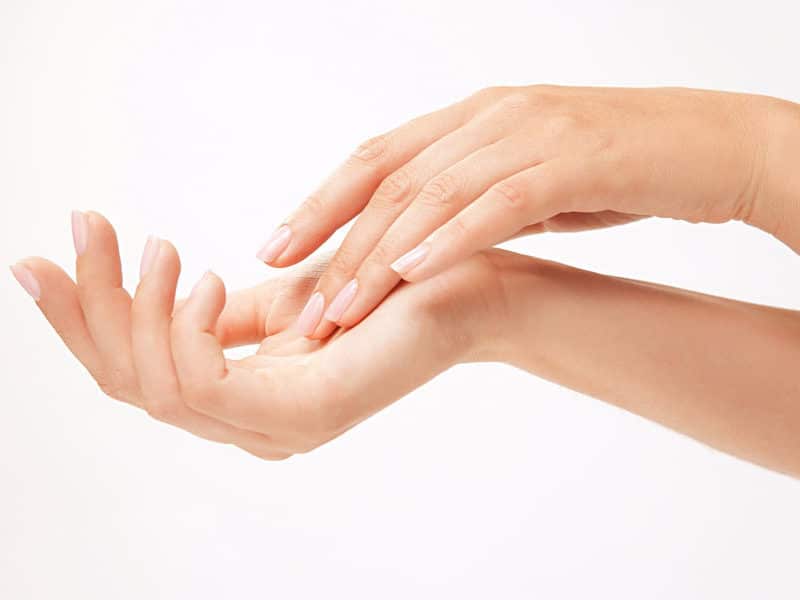 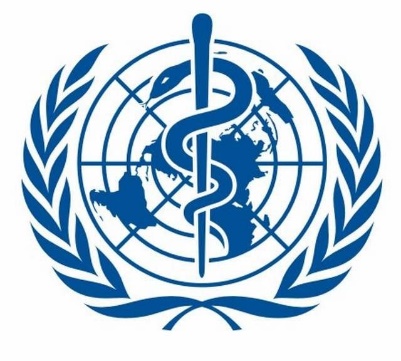 IMPACTO DE IAAS

Estancia hospitalaria mas prolongada
Costos elevados para los sistemas de salud
Discapacidad a largo plazo 
Resistencia de MOOS a los antimicrobianos 
Masivas cargas financieras 
Aumento de decesos 
Estrés emocional pacientes y familiares
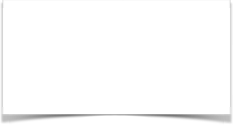 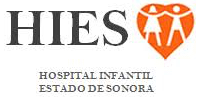 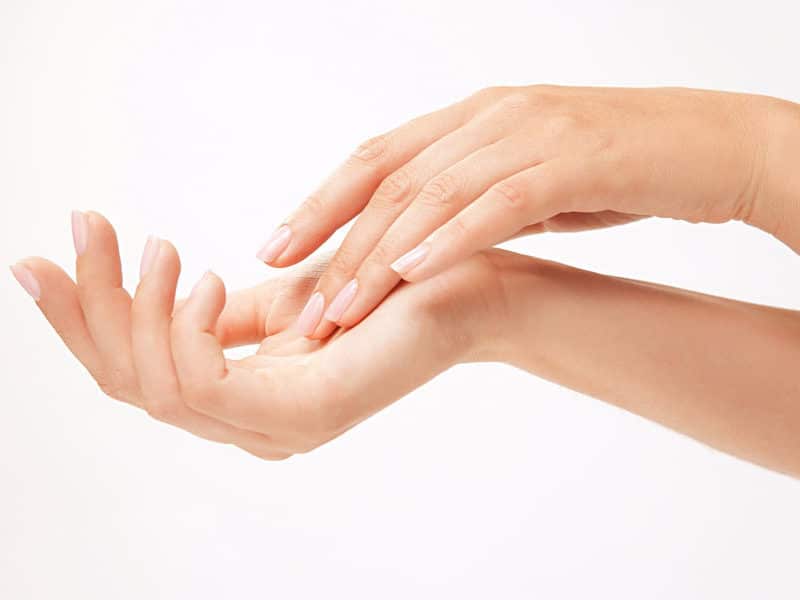 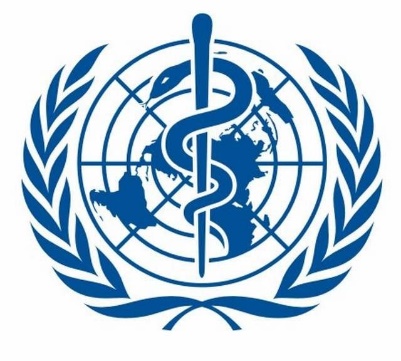 Riesgo de adquirir IAAS

Agente infeccioso 
Virulencia, capacidad de sobrevivir en el medio ambiente y resistencia microbiana.
Huésped 
Edad avanzado, bajo peso al nacer, comorbilidad, inmunosupresión, etc. 
Medio ambiente 
Ingreso a la UTI, hospitalización prolongada, procedimientos, dispositivos invasivos, etc.
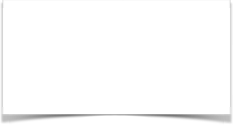 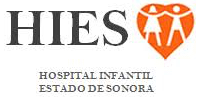 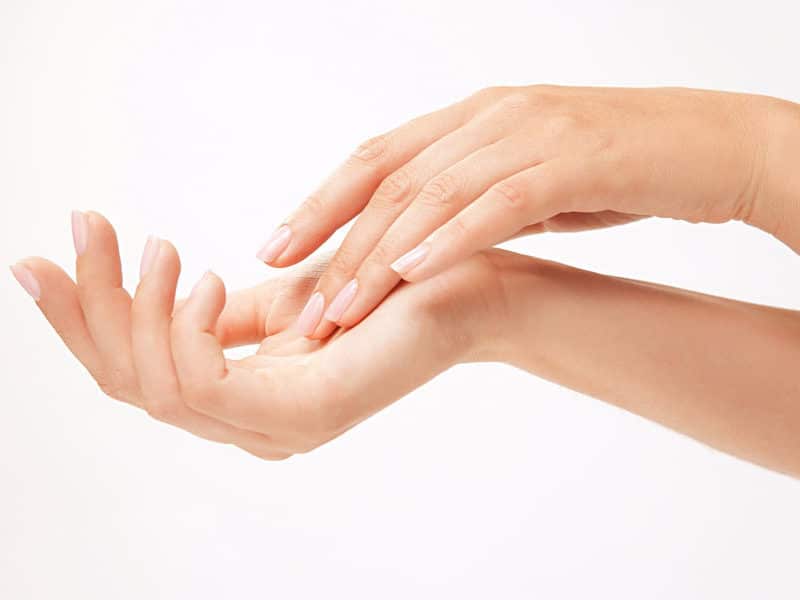 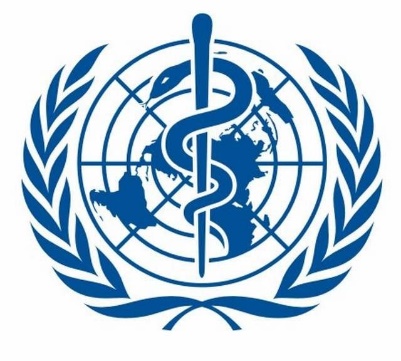 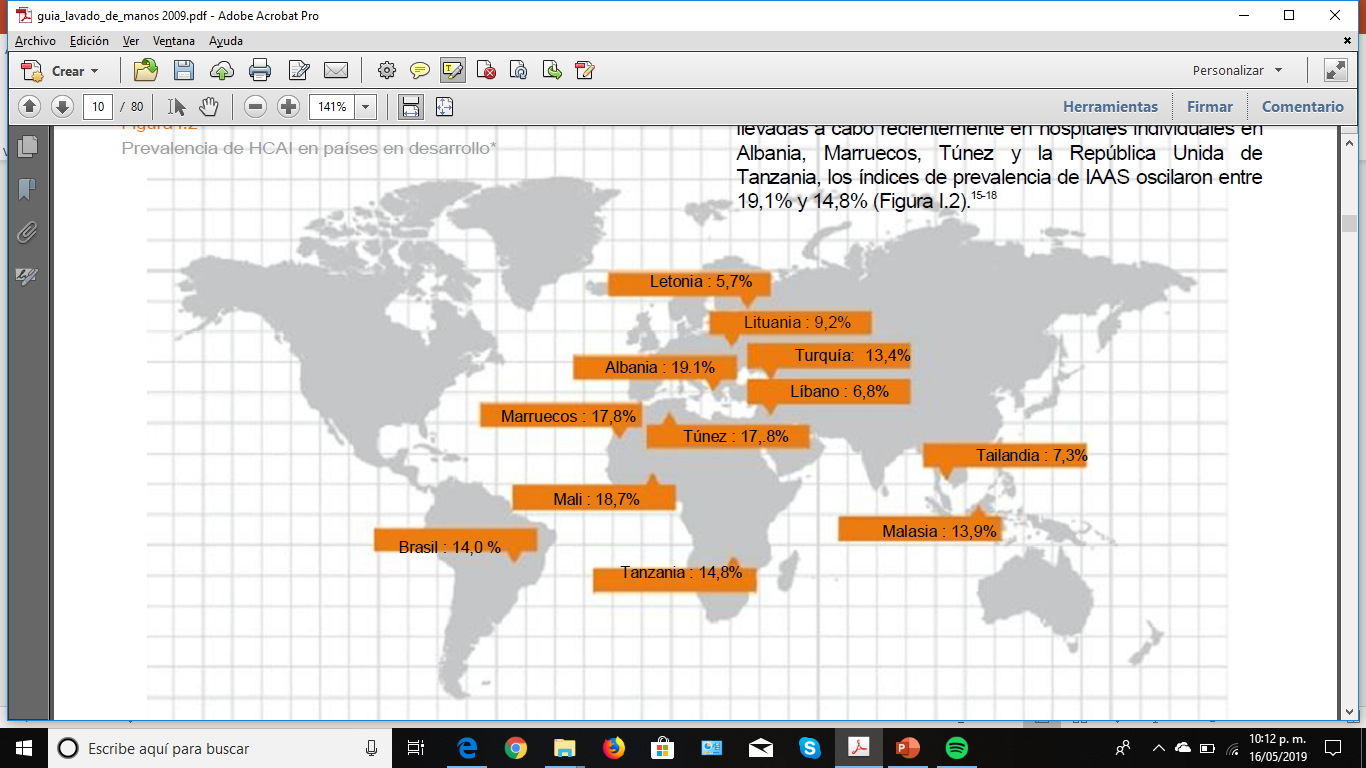 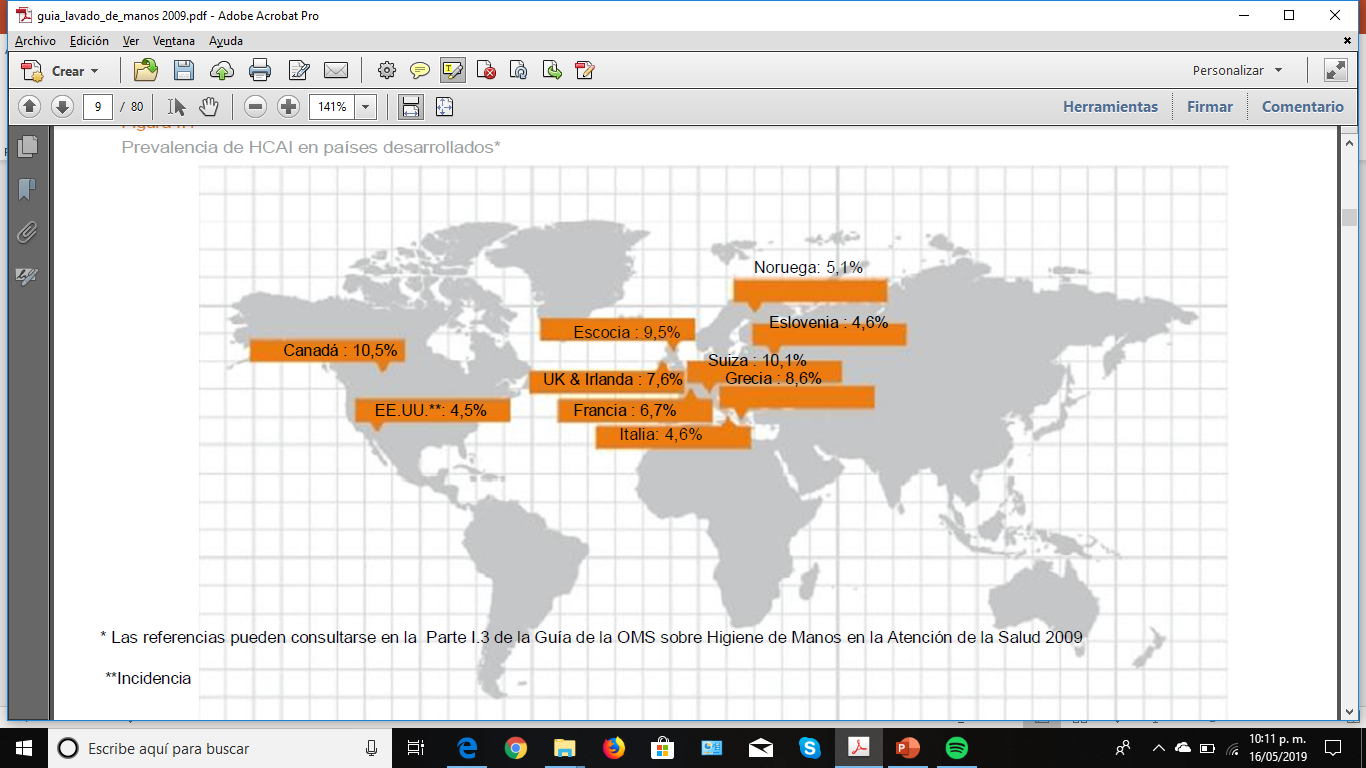 IAAS en países desarrollados 
5-15% de los pacientes hospitalizados 
9-37% en las unidades de terapia intensiva
En algunos escenarios (Brasil e indonesia), mas de la mitad de los neonatos ingresados en las unidades neonatales adquieren una IAAS.
¿Porqué lavarme las manos?
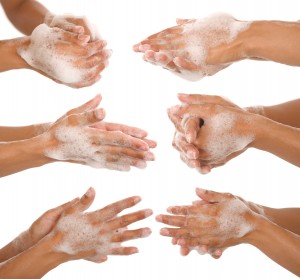 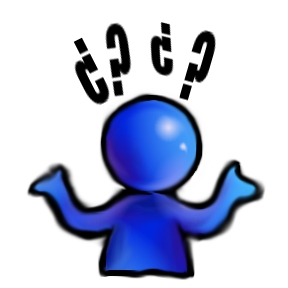 1- MOOS PRESENTES EN LA PIEL DEL PACIENTE U OBJETOS INANIMADOS.
La transmisión de patógenos asociada con la atención de la salud se produce por contacto directo o indirecto, gotitas, aire y un vehículo común.
2-SE TRANSFIEREN POR LAS MANOS DE LOS TRABAJADORES.
CONTAGIO POR MANOS CONTAMINADAS SE REQUIERE DE ETAPAS SECUENCIALES
3-LOS MOOS DEBEN SOBREVIVIR EN LAS MANOS POR LO MENOS MINUTOS.
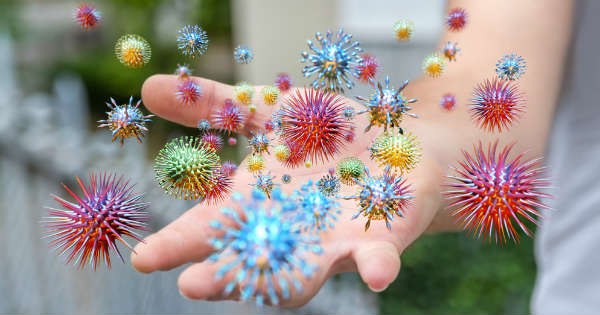 4-LAVADO DE MANOS INADECUADO, INEFICIENTE U OMITIDO.
5 –EL GERMEN DEBE ENTRAR EN CONTACTO CON EL PACIENTE U OBJETO INANIMADO.
Aislamiento
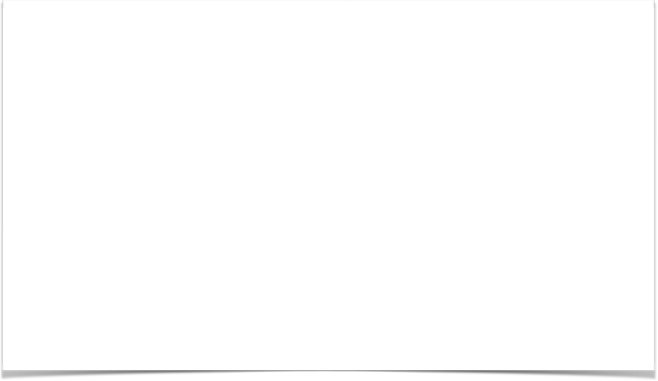 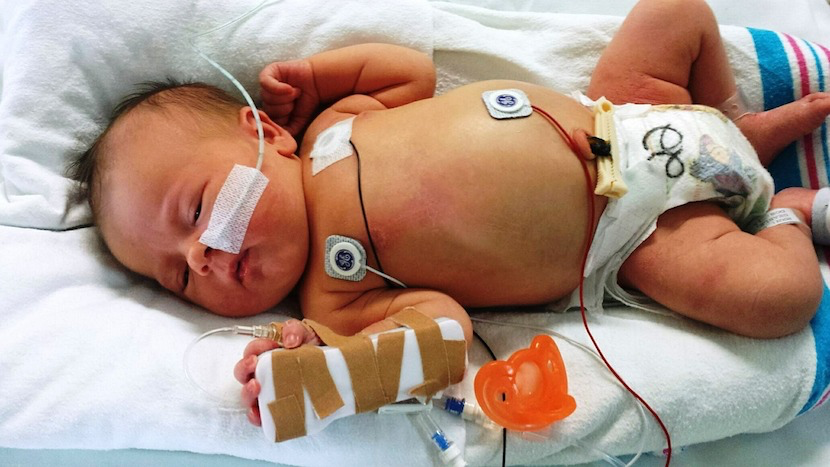 La transmisión de MOOS de un paciente a otro se puede producir a través de las manos de los trabajadores de la salud, siendo así un factor de riesgo determinante para la ocurrencia de I.A.A.S., ya que:
• Los microorganismos están presentes en la piel del paciente y en los objetos que lo rodean.
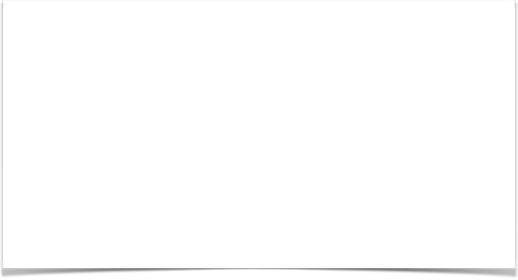 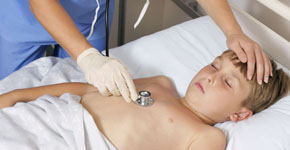 • Por contacto directo o indirecto, las manos de los trabajadores de la salud se contaminan con los microorganismos del paciente:
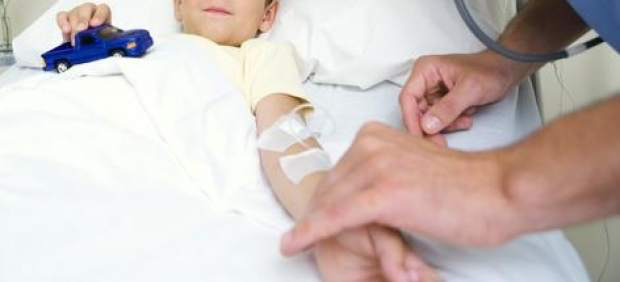 El personal sanitario pueden contaminar sus manos con 100 a 1,000 UFC de Klebsiella spp. durante las tareas habituales (registro de pulso, medición de presión arterial, toma de temperatura, etc.)
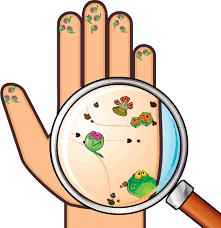 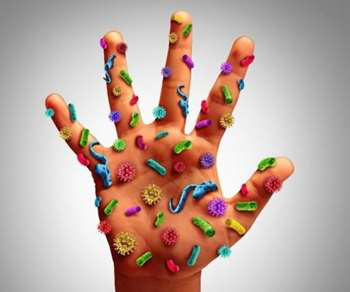 FUENTE: Pittet D et al. The Lancet Infectious Diseases 2006
• Los microorganismos sobreviven y se multiplican en las manos de los trabajadores de la salud.
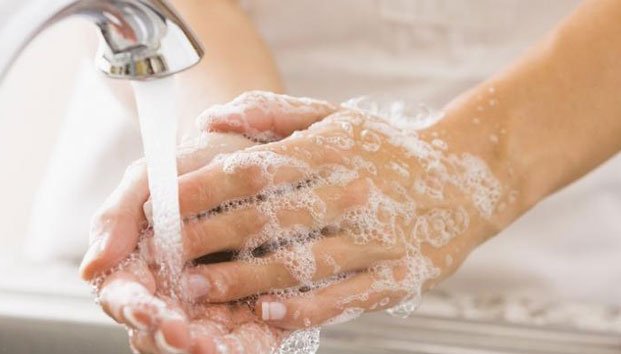 • Los microorganismos sobreviven y se multiplican en las manos de los trabajadores de la salud.
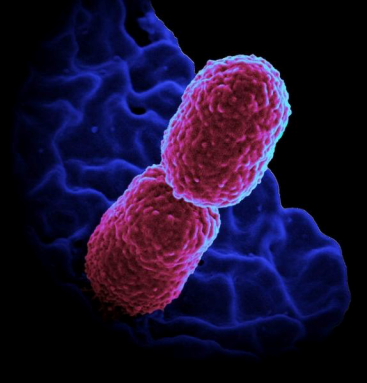 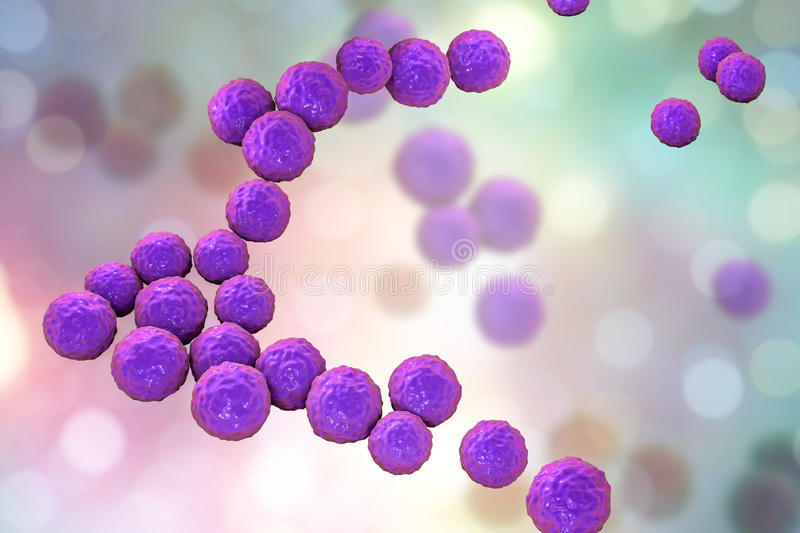 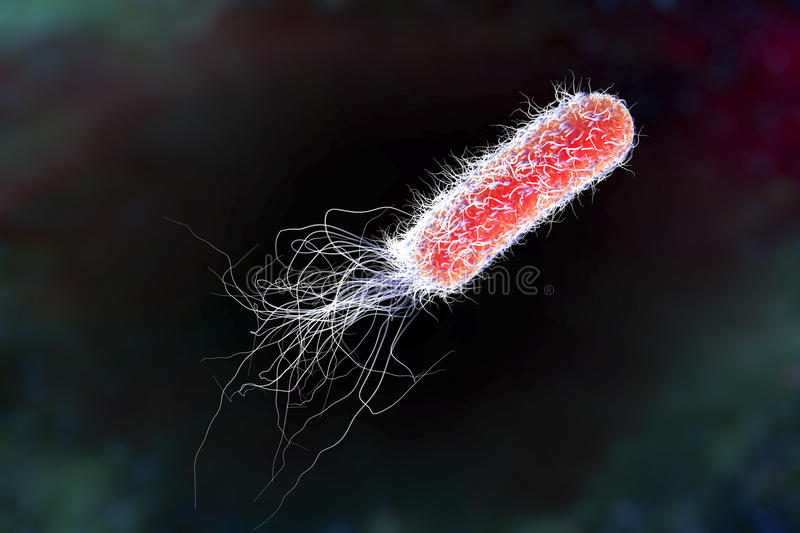 Persistencia en manos
Persistencia en superficies
Tasa de contaminación
2
Horas
2 h – 30 meses
Enterococo ResVanc
Pseudomonas Sp.
Klebsiella Sp.
1
Hora
5d – 4 meses
3
Horas
6 h – 16 meses
Fuente: Macias, A, DeLa Torre, A - Manual para la Prevención de las IAAS, 2014; 14:117
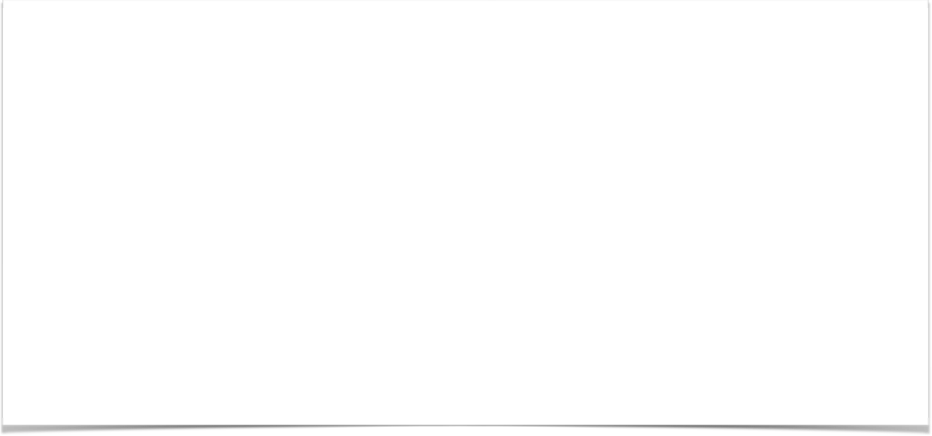 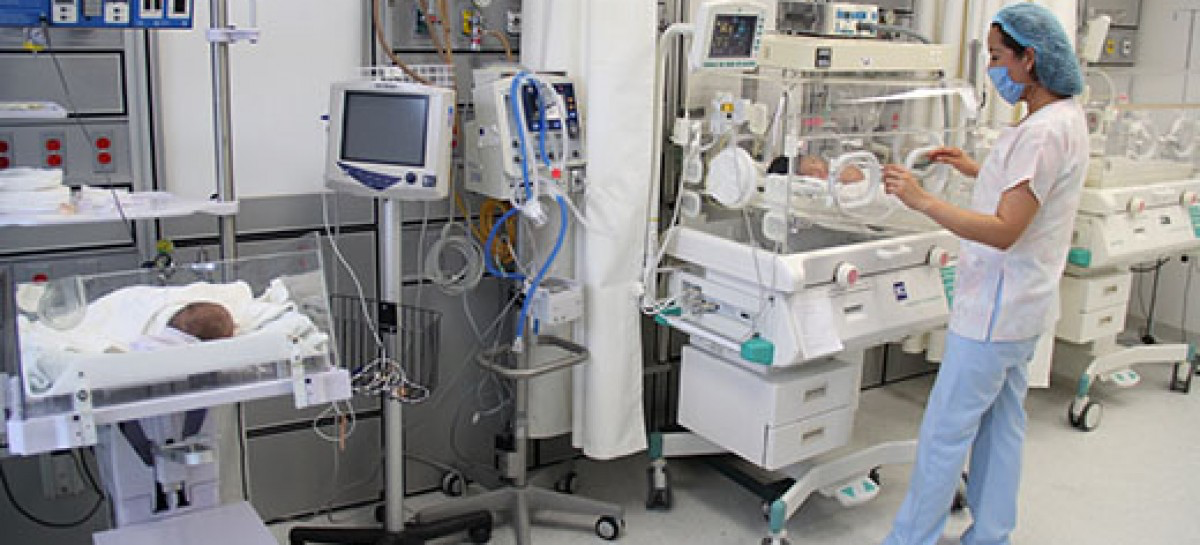 • La transmisión cruzada de microorganismos puede ocurrir entre el paciente A y el paciente B a través de las manos del trabajador de la salud.
A
B
La HIGIENE DE MANOS es la principal medida cuya eficacia para prevenir la IAAS y difundir la resistencia antimicrobiana ha sido DEMOSTRADA.
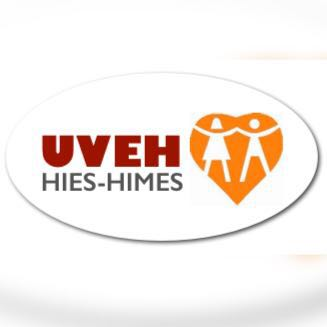 HOSPITAL INFANTIL DEL ESTADO DE SONORA
*9 de Junio al 10 de Agosto 2019
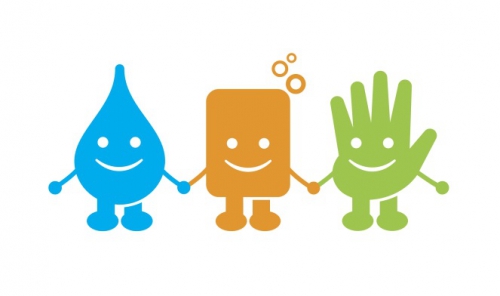 ¿Cuando ?
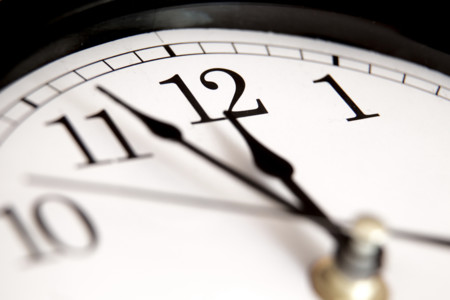 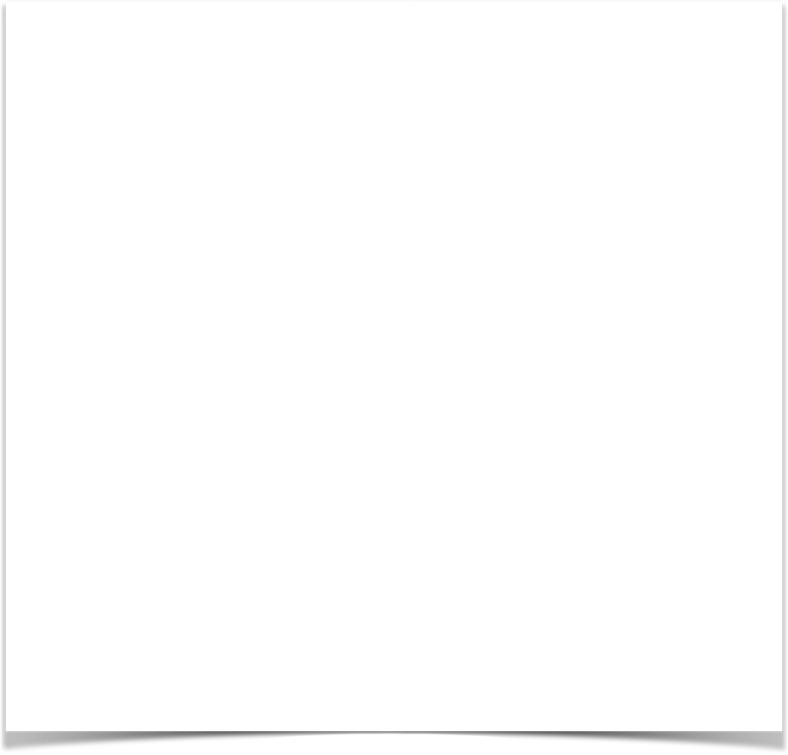 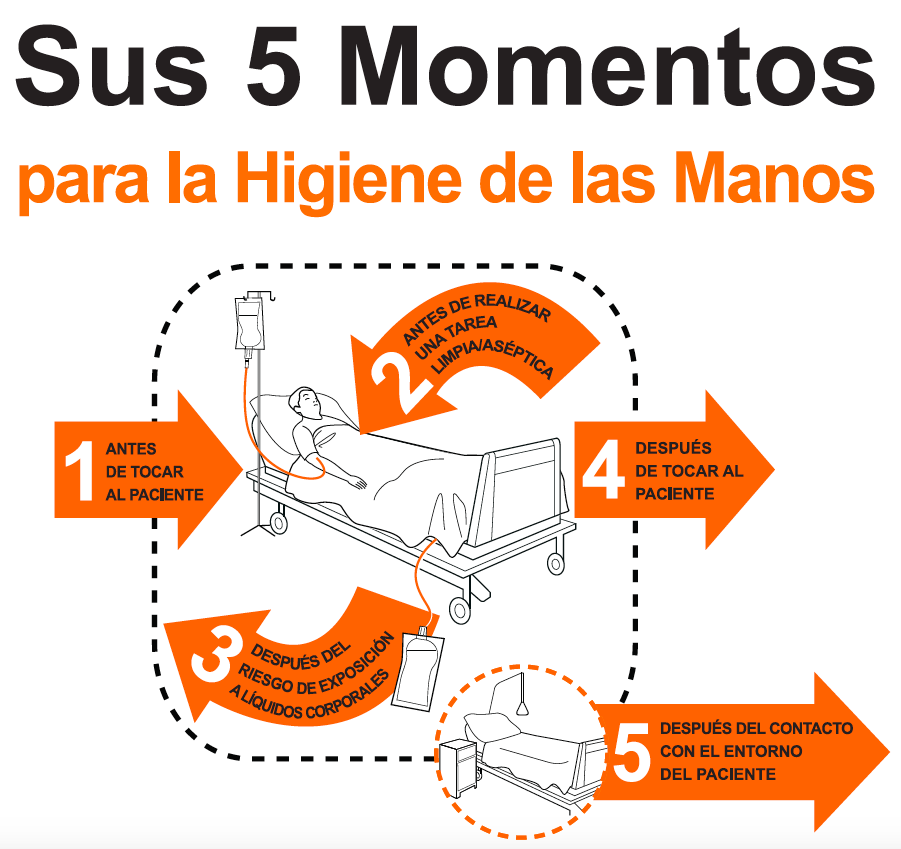 Lavado de Manos
Desinfección de Manos
Desinfección de Manos
Desinfección de Manos
Lavado de Manos
© Organización Mundial de la Salud, Manual Técnico de Referencia para la higiene de manos 2009
[Speaker Notes: 2º Momento: Tarea aséptica o manipular los dispositivos invasivos del paciente y/o cuando durante la exploración física se pase de una zona contaminada una zona que no lo esta.]
Desinfección de Manos
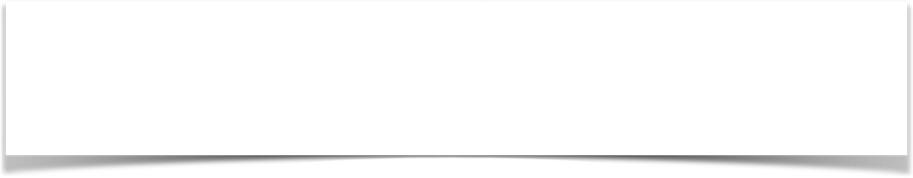 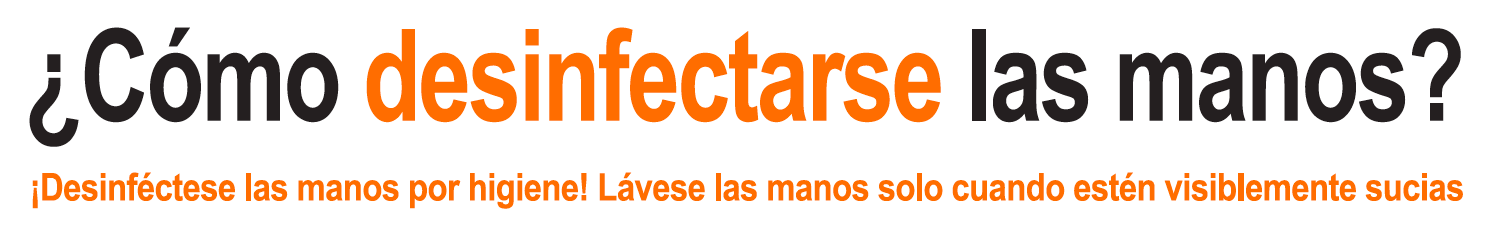 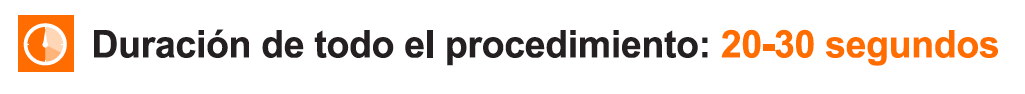 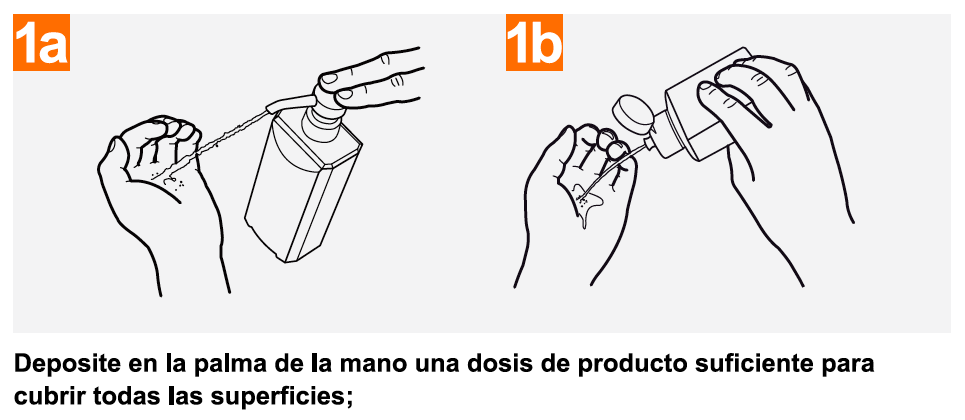 © Organización Mundial de la Salud, 2009
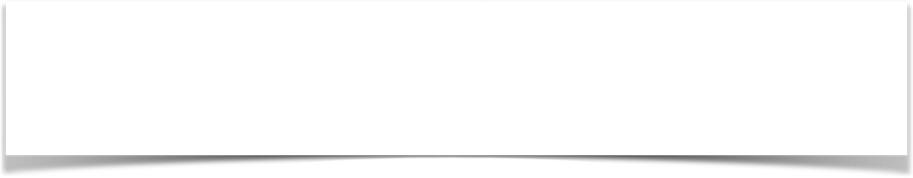 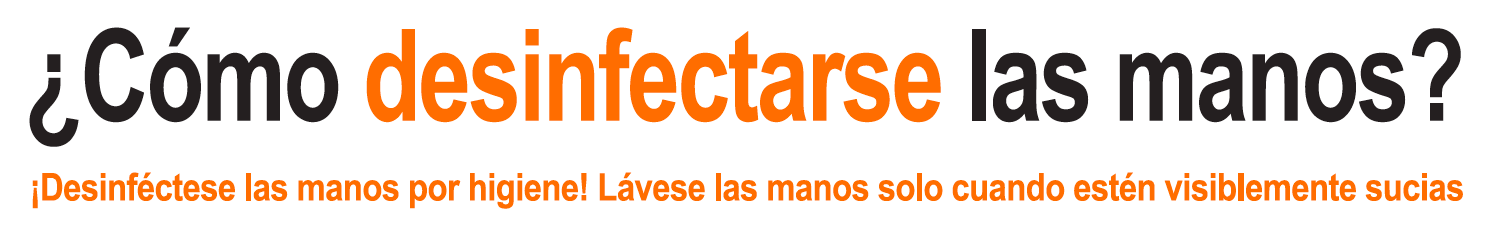 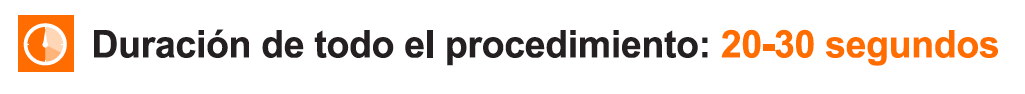 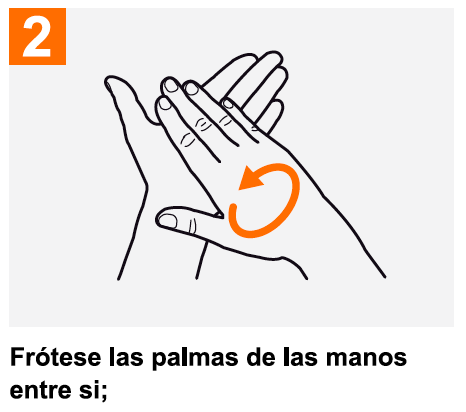 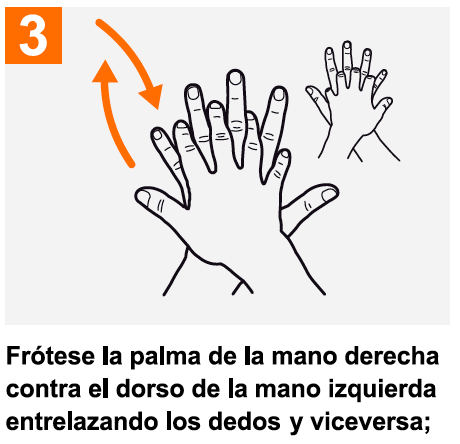 © Organización Mundial de la Salud, 2009
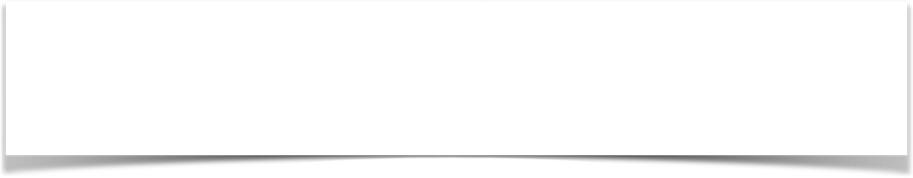 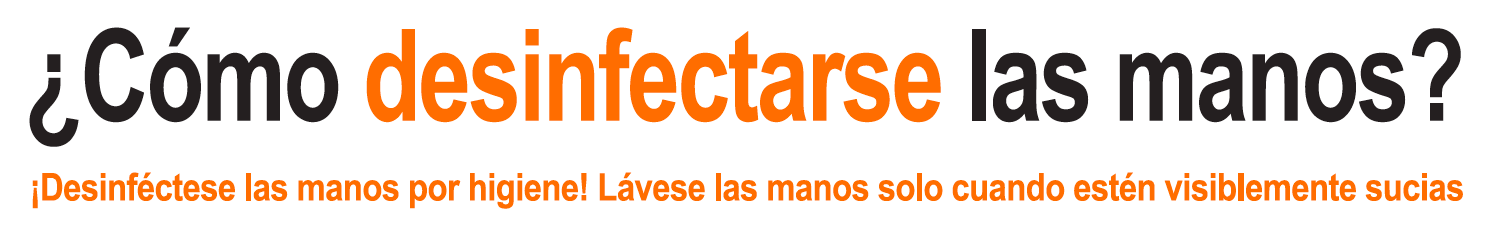 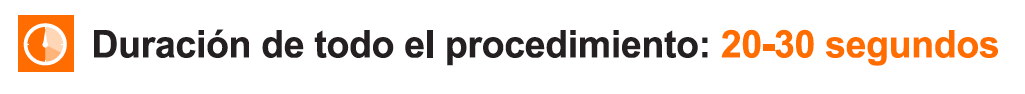 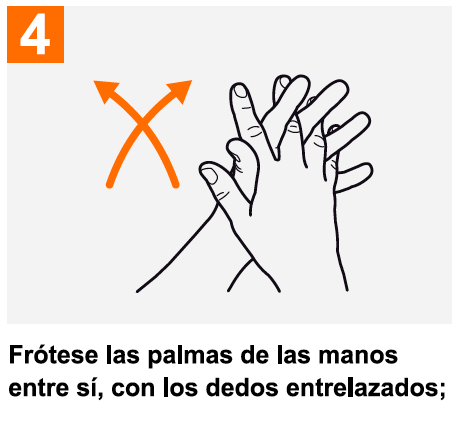 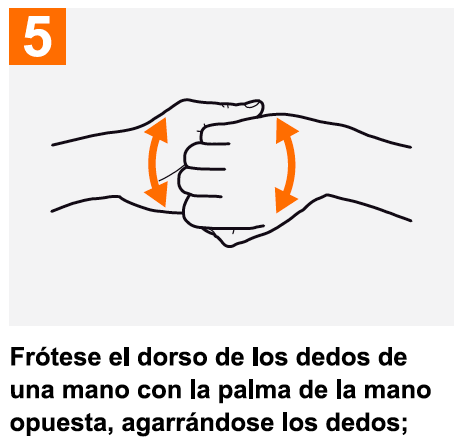 © Organización Mundial de la Salud, 2009
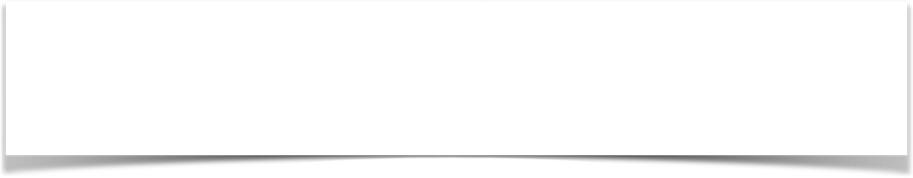 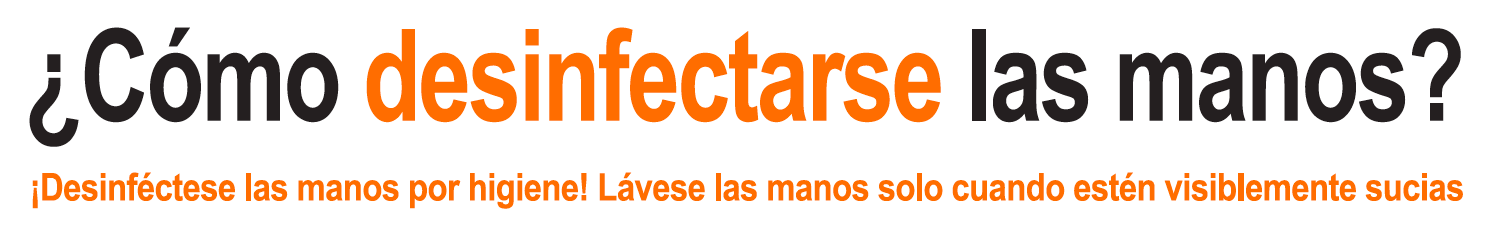 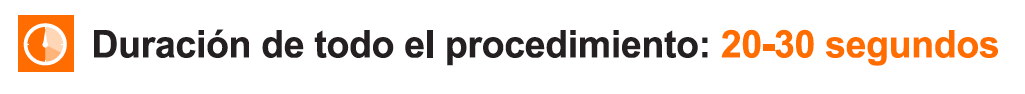 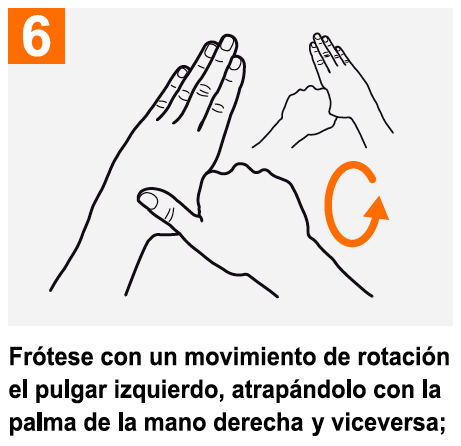 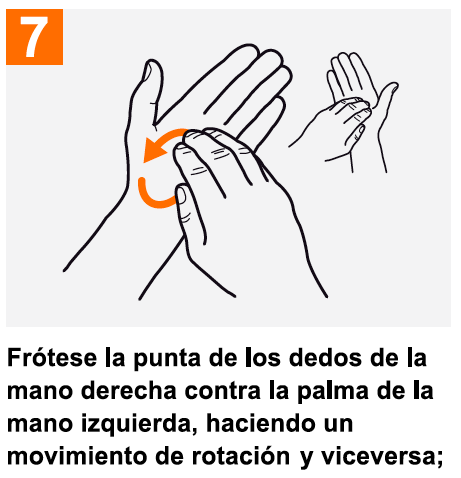 © Organización Mundial de la Salud, 2009
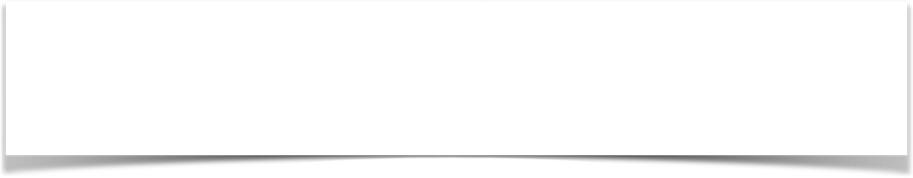 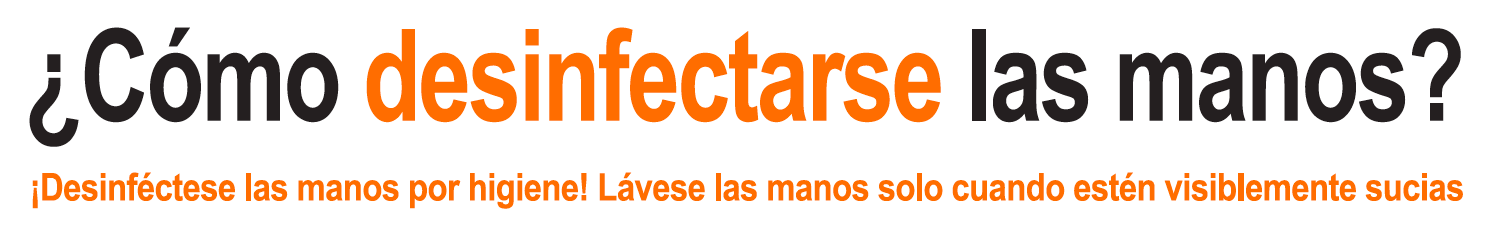 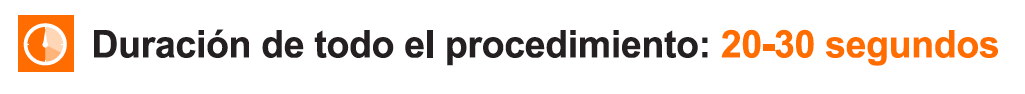 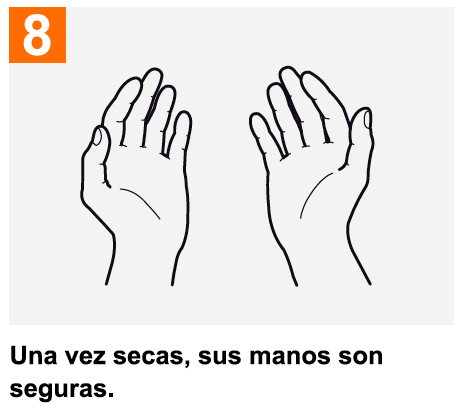 © Organización Mundial de la Salud, 2009
Lavado de Manos
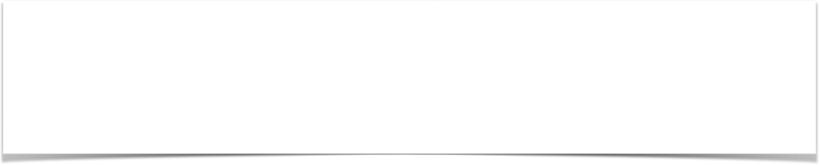 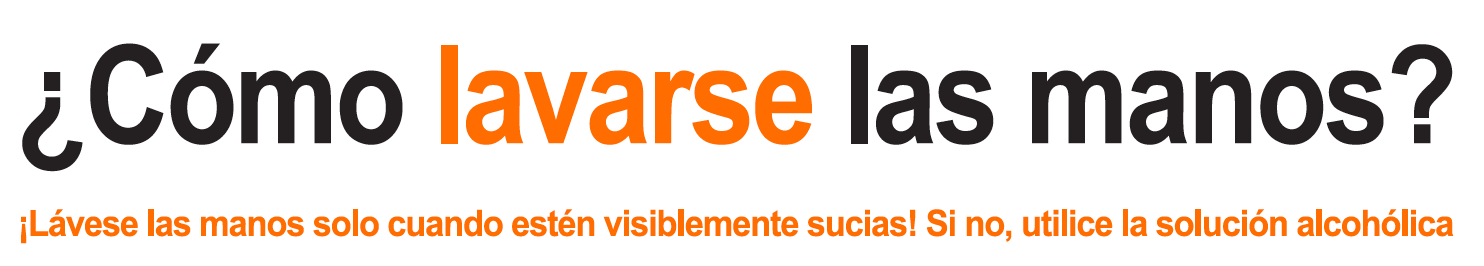 © Organización Mundial de la Salud, 2009
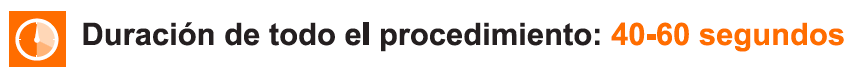 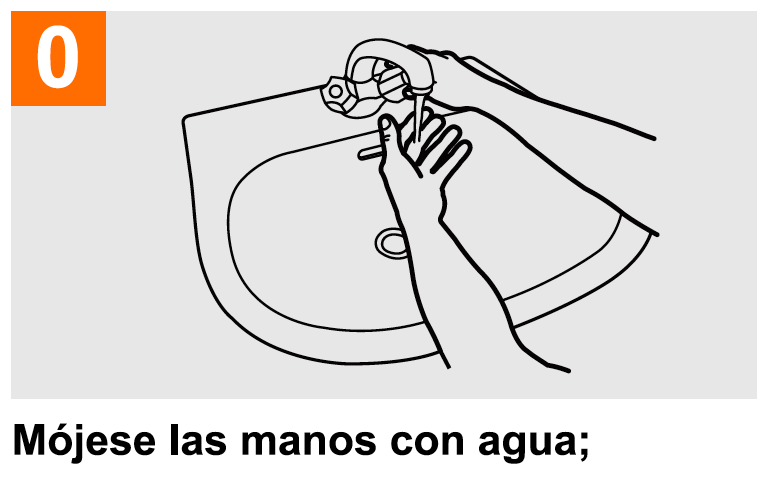 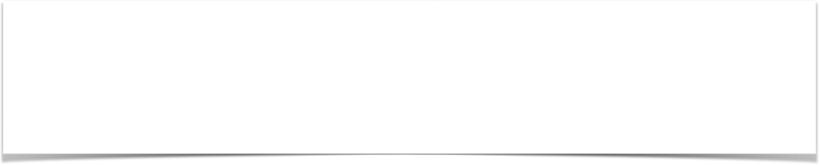 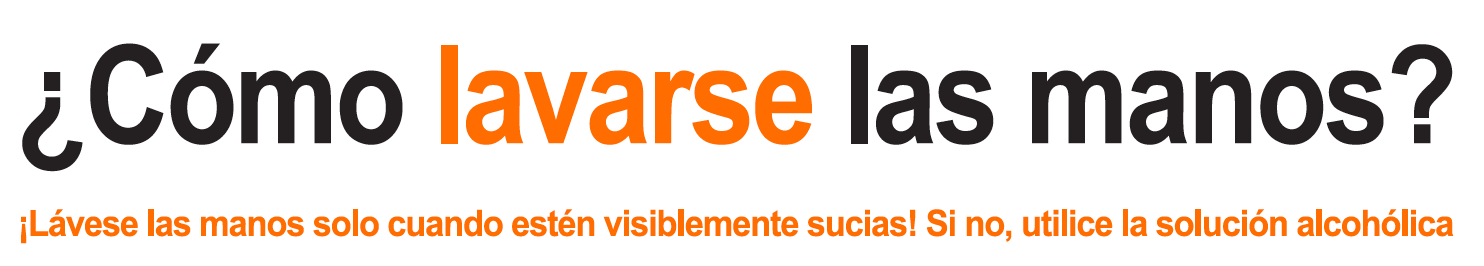 © Organización Mundial de la Salud, 2009
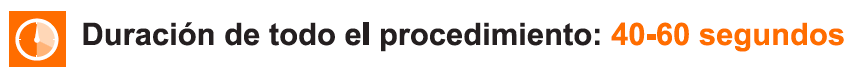 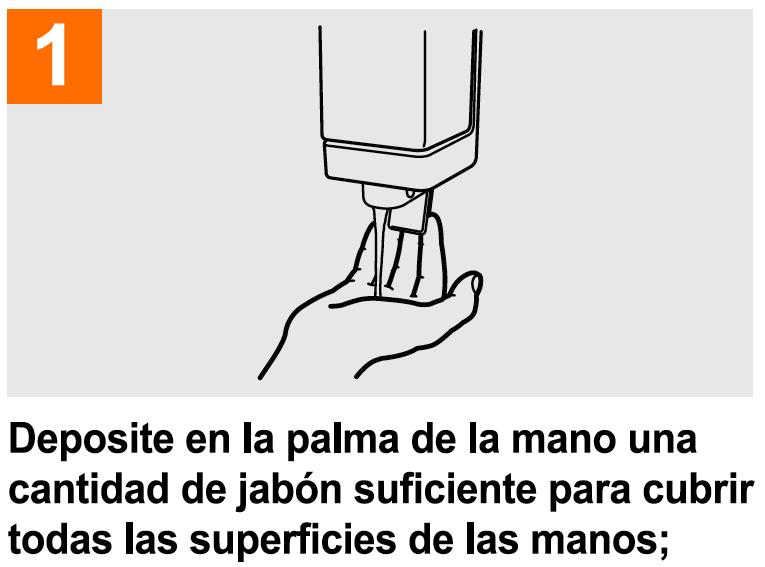 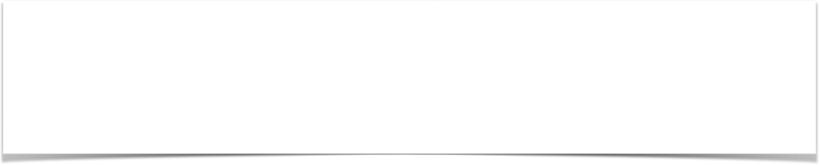 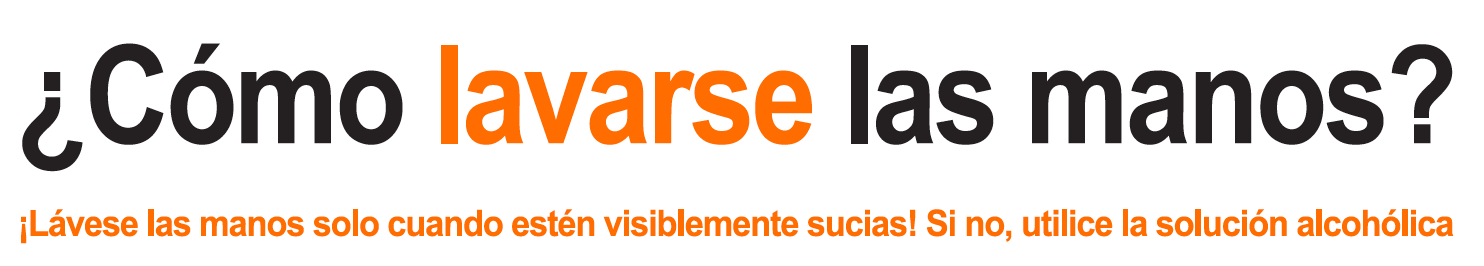 © Organización Mundial de la Salud, 2009
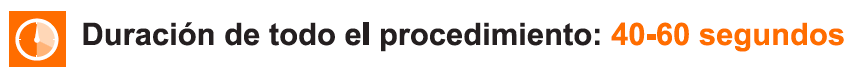 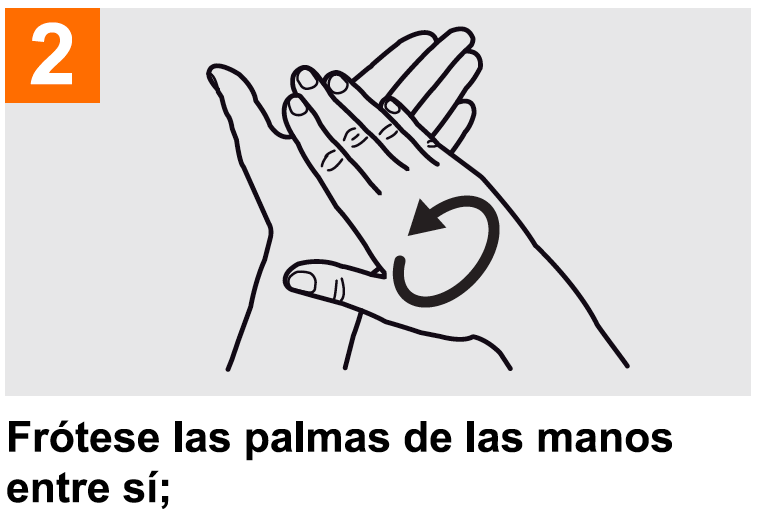 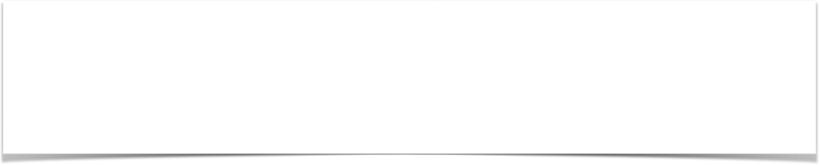 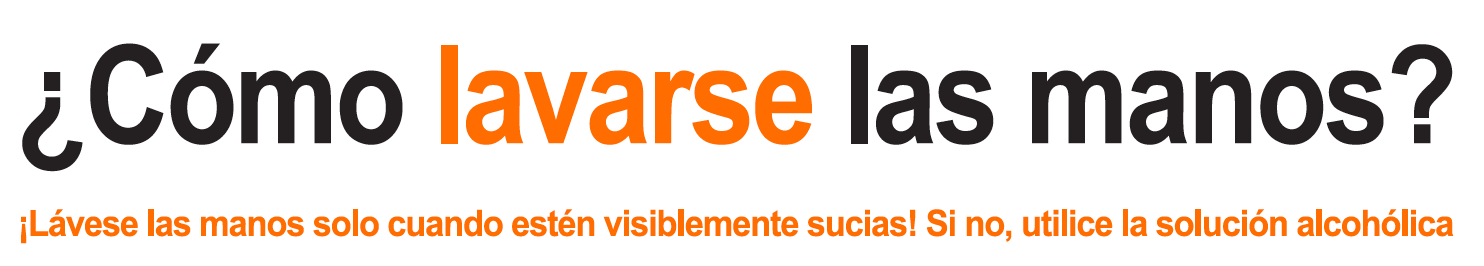 © Organización Mundial de la Salud, 2009
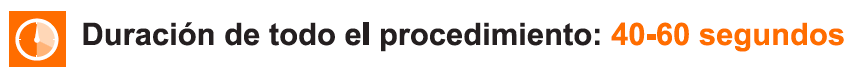 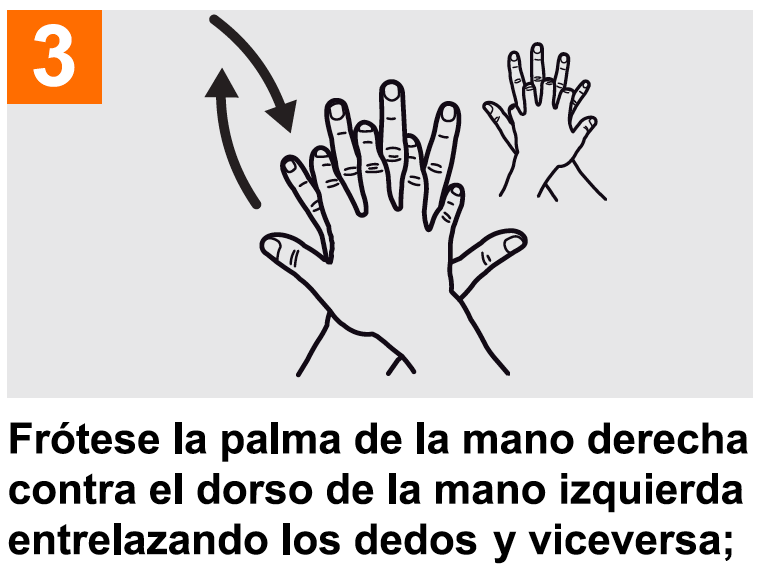 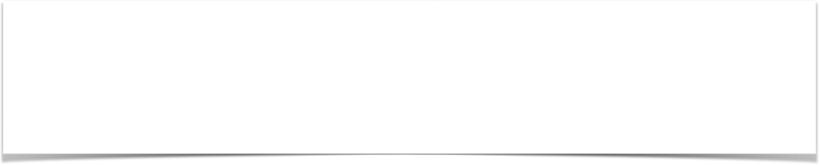 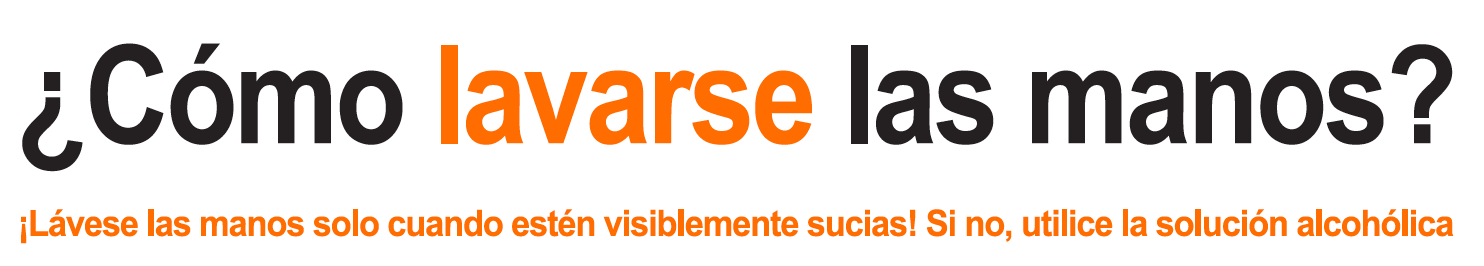 © Organización Mundial de la Salud, 2009
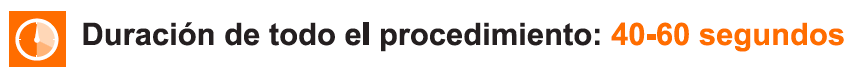 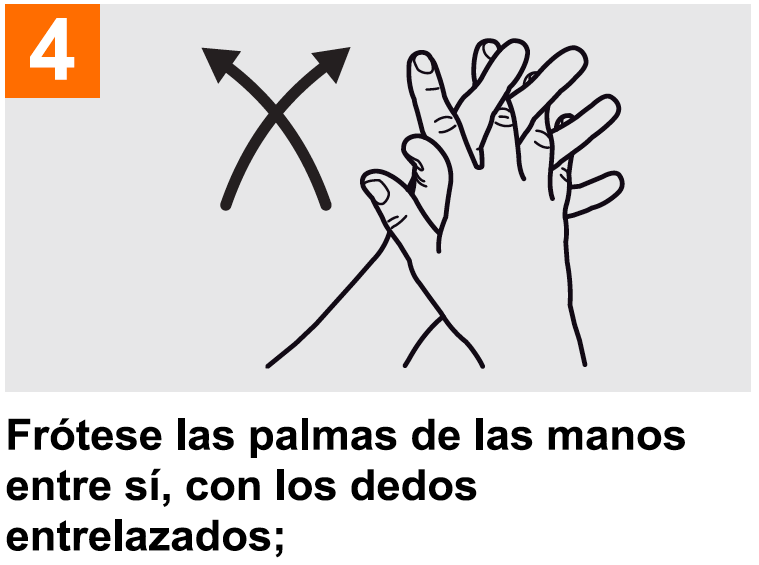 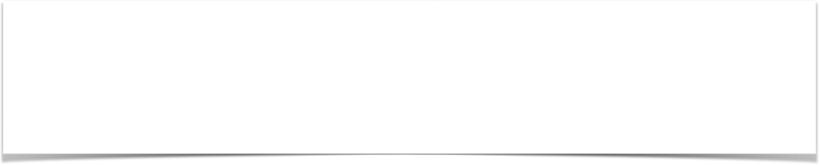 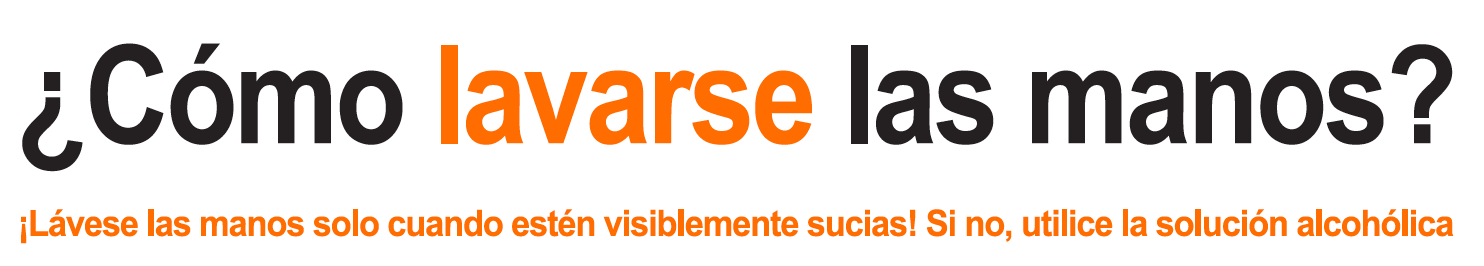 © Organización Mundial de la Salud, 2009
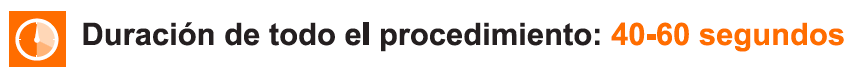 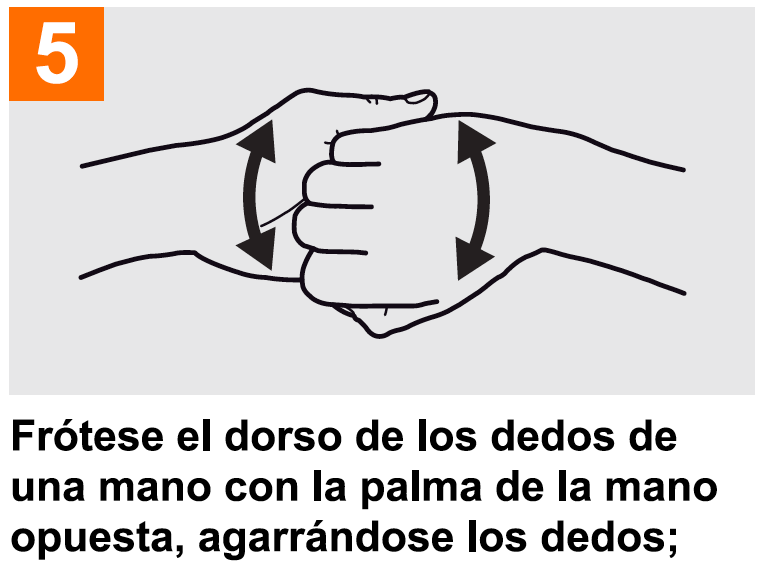 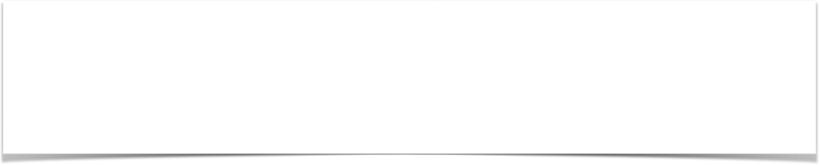 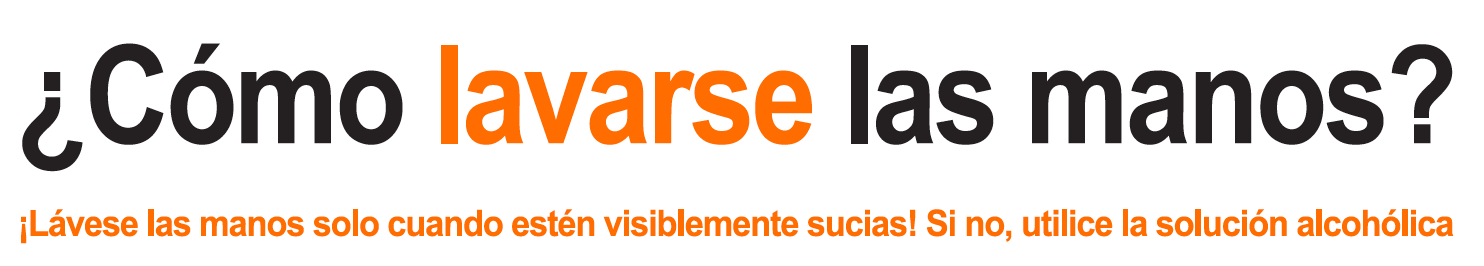 © Organización Mundial de la Salud, 2009
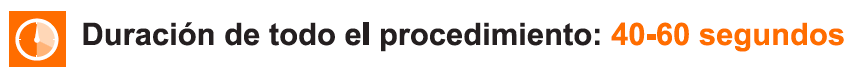 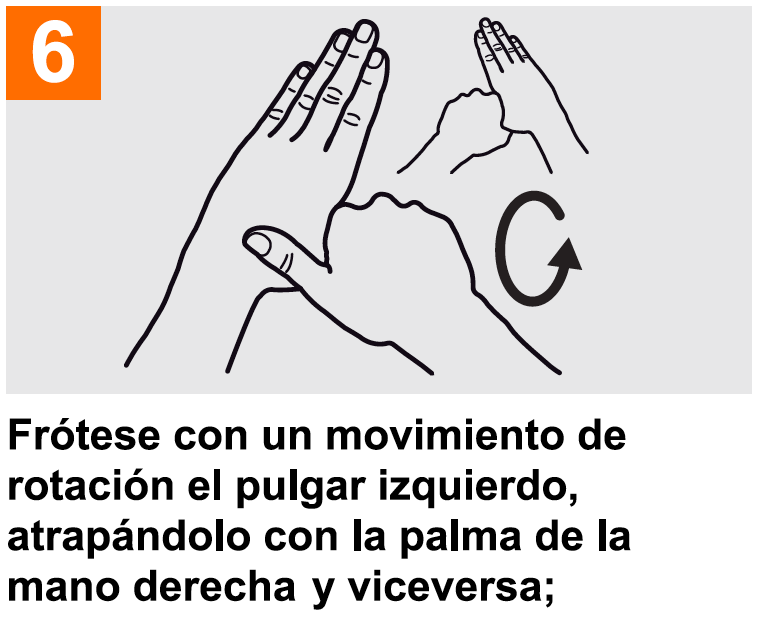 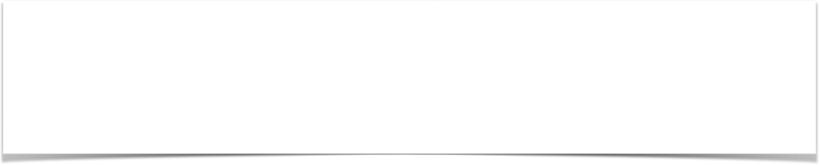 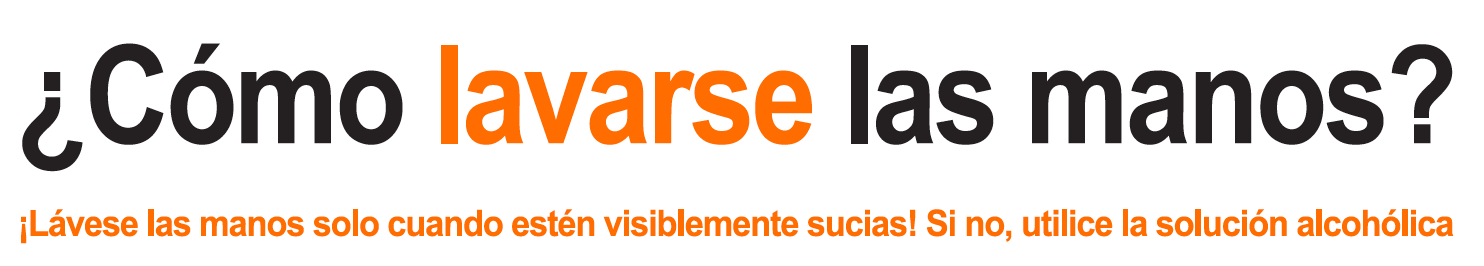 © Organización Mundial de la Salud, 2009
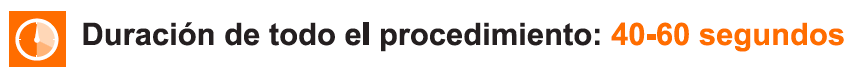 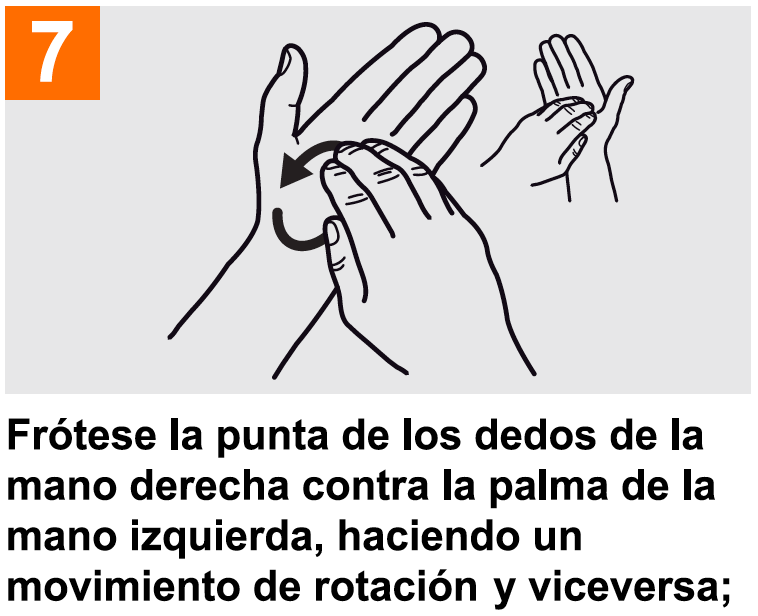 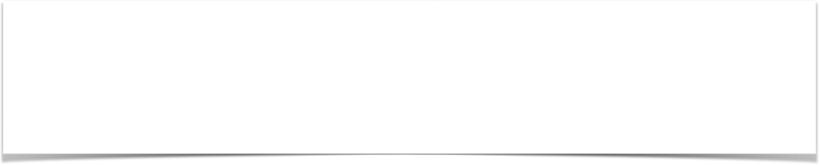 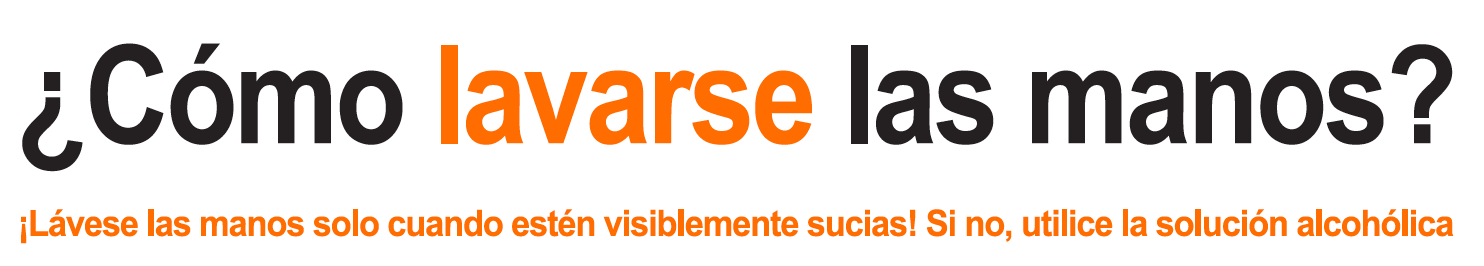 © Organización Mundial de la Salud, 2009
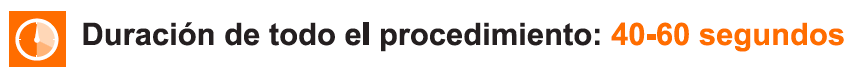 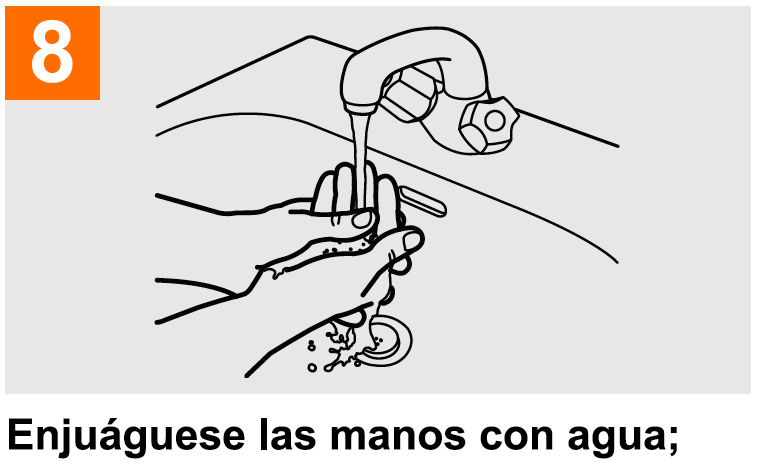 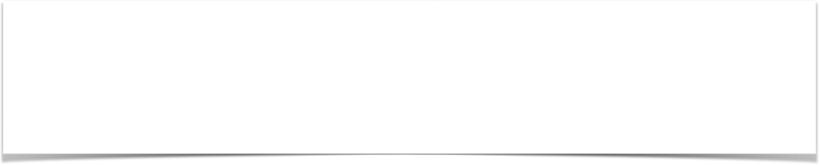 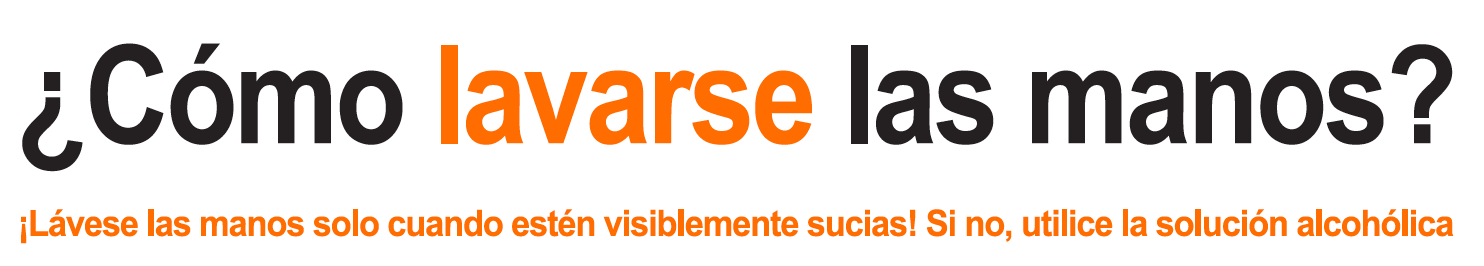 © Organización Mundial de la Salud, 2009
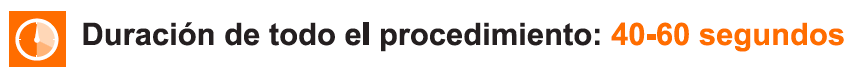 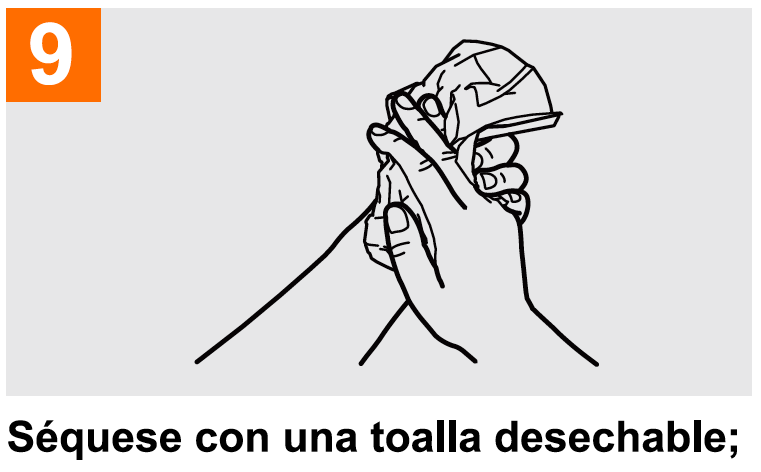 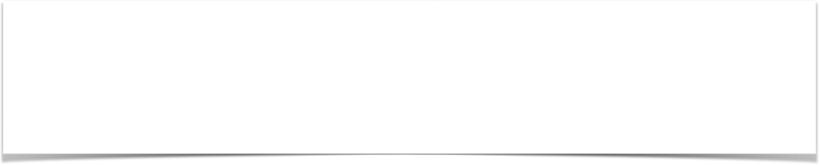 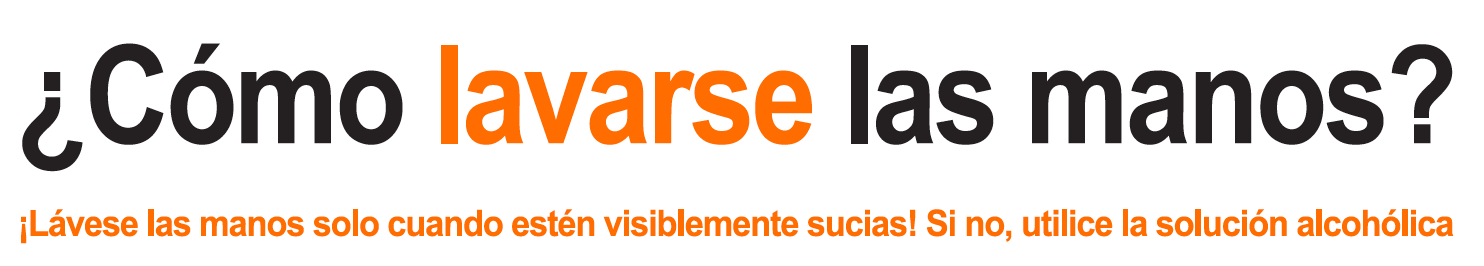 © Organización Mundial de la Salud, 2009
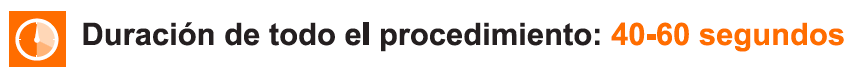 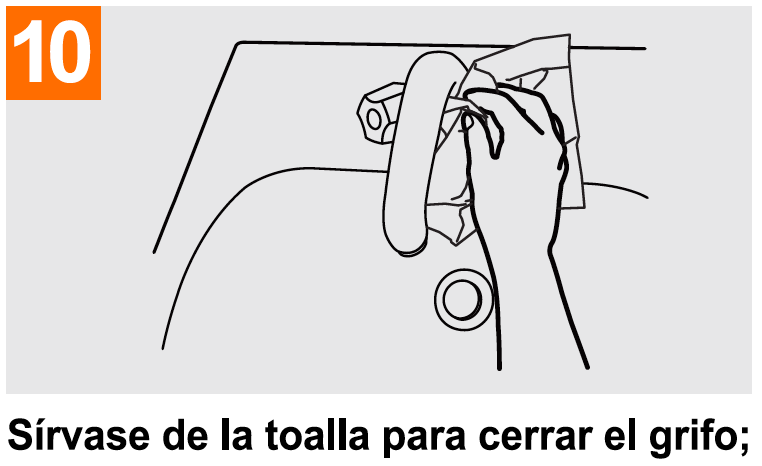 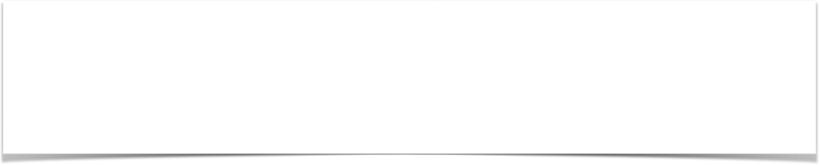 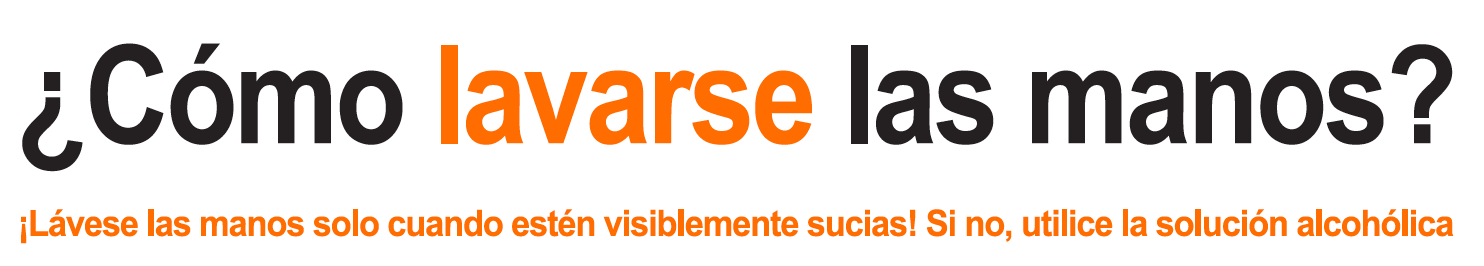 © Organización Mundial de la Salud, 2009
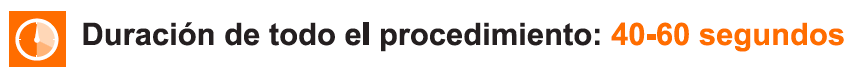 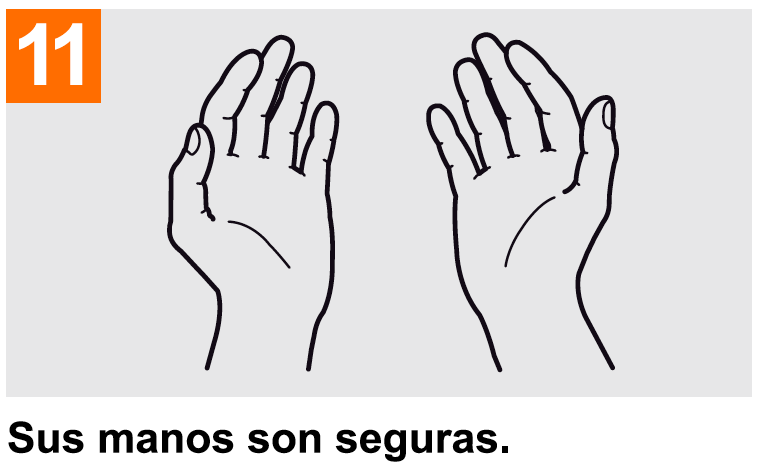 La higiene de manos, realizada de manera correcta, asegura por sí sola una disminución de hasta 1/3 parte de las I.A.A.S.

Longtin Y, Max H, Allegranzi B, et al. N Eng J Med 2011;364:e4
Desafortunadamente, la adherencia a la higiene de manos es baja, se sitúa en al rededor del 40% en países desarrollados, siendo aún peor en países en desarrollo.

Kampf G, Kramer A. Clin Microbiol Rev. 2004; 17(4):863-93
Factores que Influyen en la Baja Adherencia a la Higiene de Manos:
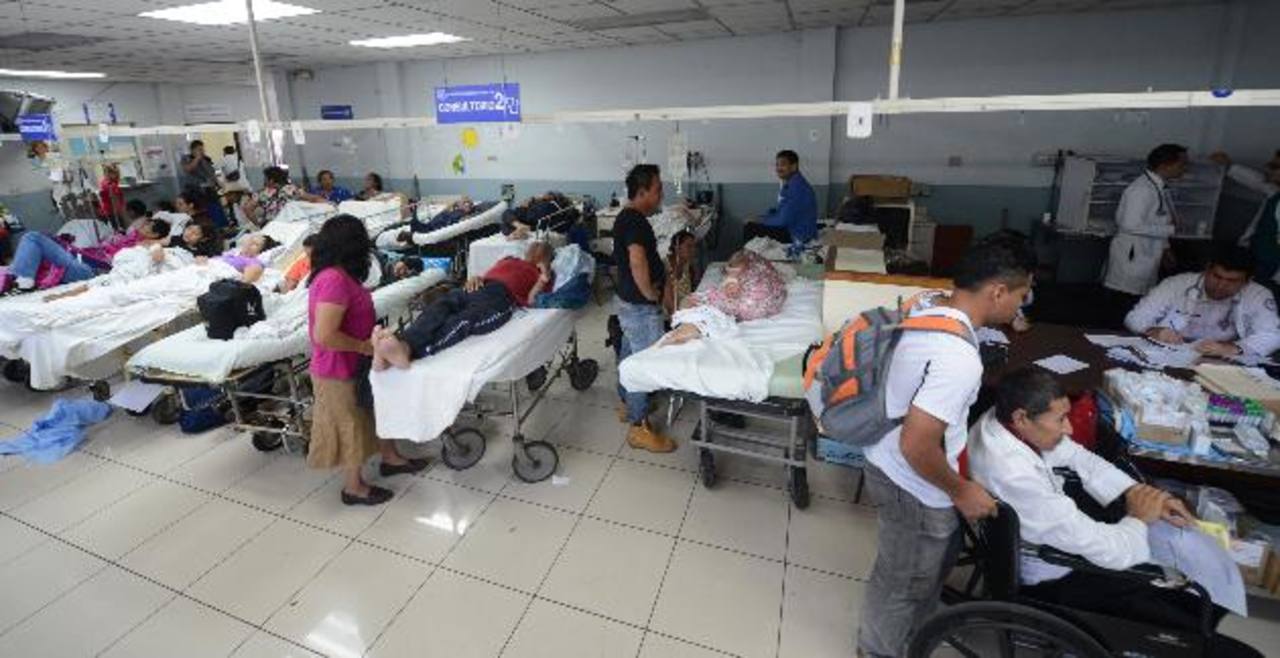 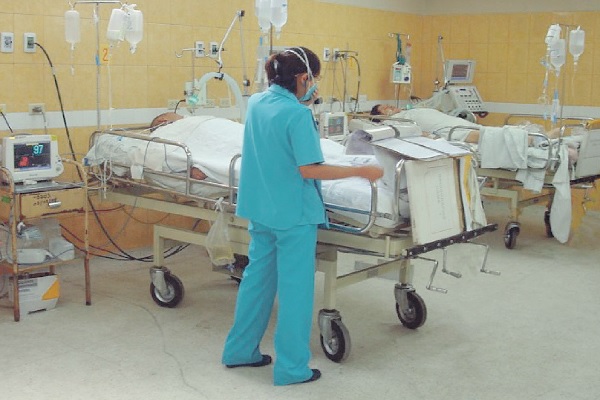 Fuente: Macias, A, DeLa Torre, A - Manual para la Prevención de las IAAS, 2014; 14:117
Los pacientes ponen su vida en tus manos…
Empodérate cuidando la limpieza de tus manos
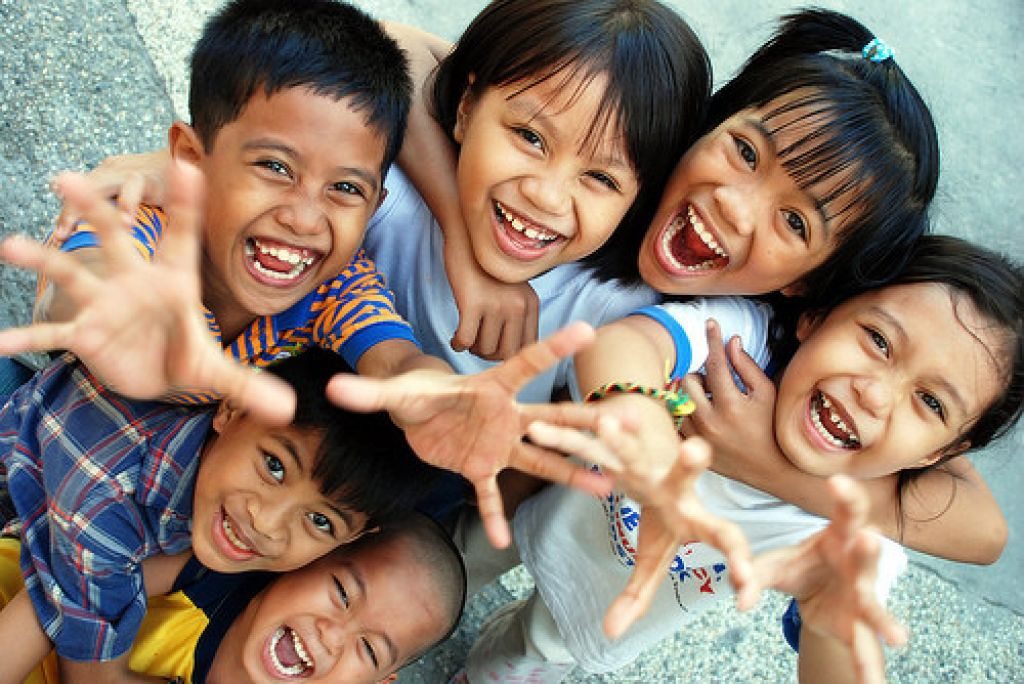 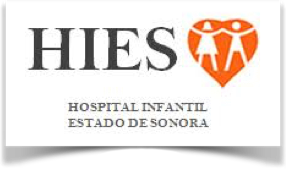 El reto es de todos...